COVID-19 and HAI Updates and Q&A Webinars for Long-Term Care and Congregate Residential Settings
January 13th, 2023
1
Housekeeping
All attendees in listen-only mode

Submit questions via Q&A pod to All Panelists

Slides and recording will be made available later
2
Agenda
Upcoming Events & Webinars
Building an Infection Prevention Program
COVID-19 Q&A: EOs, ERs, Reporting, Therapeutics
COVID-19 FAQ
Open Q & A
Slides and recording will be made available after the session.
3
Upcoming Infection Prevention and Control Updates
1:00 pm - 2:00 pm
​
4
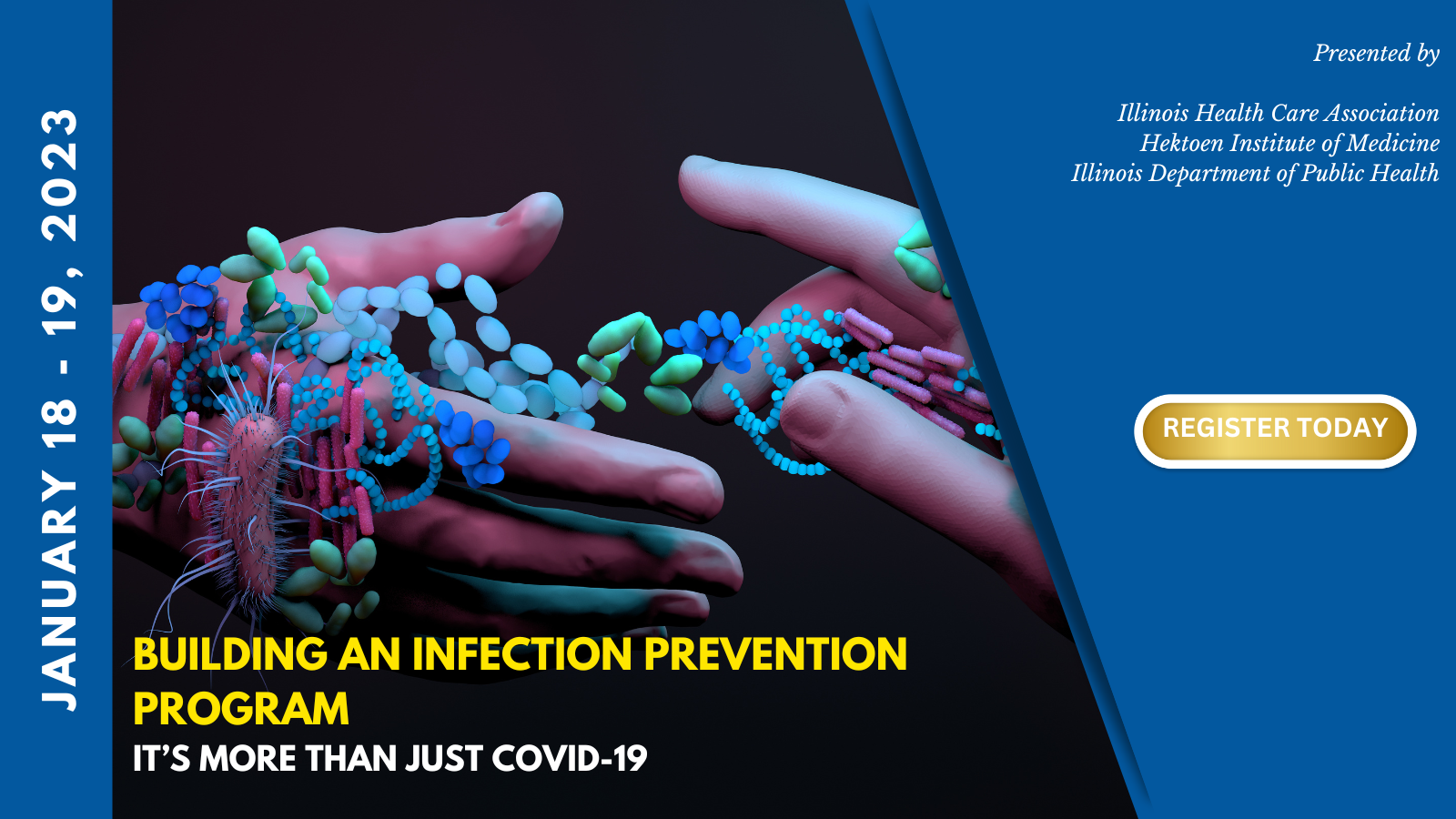 https://www.ihca.com/files/Education/2023/Building%20An%20Infection%20Prevention%20Program-Jan%202023.pdf
5
[Speaker Notes: https://www.ihca.com/files/Education/2023/Building%20An%20Infection%20Prevention%20Program-Jan%202023.pdf]
COVID-19 Q&A:EOs, ERs, Reporting,Therapeutics
Catherine A. Counard, MD, MPH
State Medical Officer/ODC
01/13/23
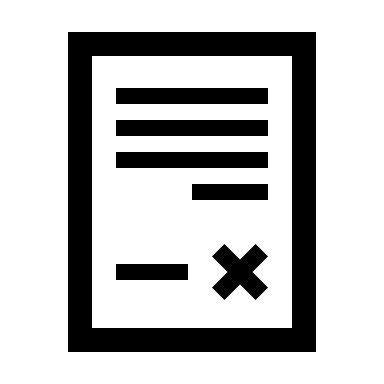 Executive Orders & Emergency Rules
7
COVID-19 Disaster Proclamation Renewed
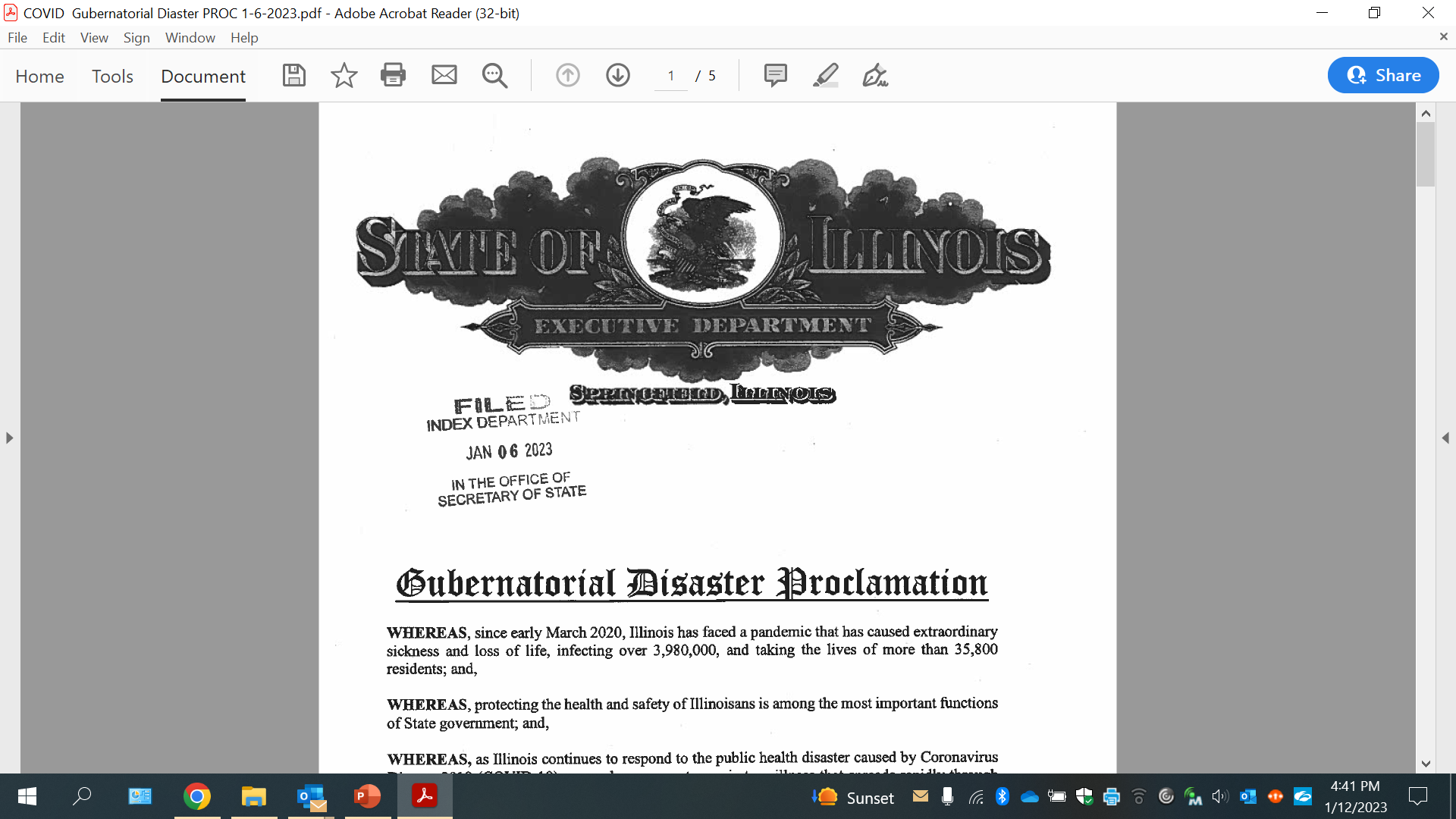 Renewed 1/6/23 for 30 days – in  effect until February 4, 4023

Emergency Rules remain in effect

Link to Jan. 6, 2023 Disaster Proclamation

Link to Jan. 6, 2023 Executive Orders
8
Emergency Rules Require Reporting
Emergency Rules for Ill. Adm. Code, Title 77, parts 295, 300, 330, 340, 350, 370, 380, 390 were renewed for 150 days.  Effective 12/11 (300), 12/12 (all others)  Illinois Register Vol. 46, Issue 52, Dec. 27, 2022

All licensed facilities must report aggregate COVID-19 vaccination, case and death data for staff and residents weekly.

This is separate from reporting the individual results of onsite POC antigen tests (when the facility is functioning as a laboratory).
9
Emergency Rules Require Aggregate Reporting
CMS-certified facilities must report COVID-19 aggregate vaccination and testing data into the National Healthcare Safety Network (NHSN)

Facilities that are not required to report to NHSN must report this data to IDPH weekly using a Smartsheet form located at this link:
https://dph.illinois.gov/covid19/ltc-vaccination-testing-reporting.html

The Smartsheet form has been updated to reflect recent changes in CDC/IDPH guidance and simplified
10
Reporting of COVID-19 POC antigen tests
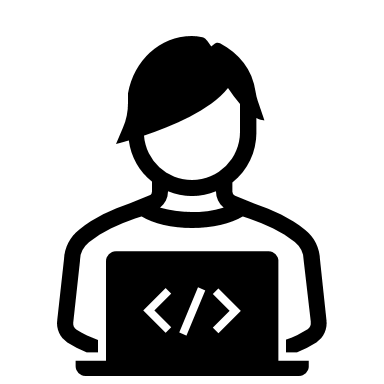 11
Requirements for performing and reporting POC COVID-19 antigen Tests
Instructions for facilities to perform and report POC antigen tests are located at: https://dph.illinois.gov/covid19/community-guidance/long-term-care/antigen-testing.html

Facilities performing POC antigen tests must have a provider order, CLIA-certificate of waiver, staff training/PPE, and a plan for reporting the individual positive results to IDPH (either through NHSN or Simple Reports).

Only COVID-19 POC antigen tests approved for patient care settings can be administered by LTC facilities (“W” on the FDA List of antigen tests).
12
Access to the National Healthcare Safety Network (NHSN)
LTCFs can use NHSN to report aggregate COVID-19 data and individual point-of-care testing results
CDC uses Secure Access Management Services (SAMS) to give authorized personnel access to the system
SAMS Level 1 Access: At the start of the COVID-19 pandemic, CDC created this low-level access for LTCFs to quickly onboard them for aggregate COVID-19 reporting. This access has limited functionality.
SAMS Level 3 Access: This allows a user to report and view individual point-of-care testing results. The user must go through identity verification to gain access. Then, to log in, they must use multi-factor authentication consisting of  username/password + token (e.g., grid card).
SAMS Level 3 Access
When CDC opened the LTC POC reporting tool (~November 2020), they began transitioning Level 1 users to Level 3 access. Anyone with Level 1 access at the time should have received an email from CDC/NHSN.

Please reach out to NHSN@cdc.gov for next steps on upgrading from Level 1 to Level 3, if you have not already done so.

Information for new users, or facilities that need to register with NHSN for the first time, can be found at this link: https://www.cdc.gov/nhsn/sams/about-sams.html
Non-CMS-Certified Facility Reporting of Individual POC Antigen Tests to IDPH
Electronic reporting is required for all entities performing testing for COVID-19 on Illinois residents, per federal and state requirements. 

Facilities that perform point of care (POC) testing ONLY are able to register with IDPH to use Simple Report to fulfill COVID-19 reporting requirements for Illinois.


Please register to report POC testing results at: https://redcap.link/dph.illinois.gov.poccovid19registration
15
Non-CMS-Certified Facility Reporting of Individual POC Antigen Tests to IDPH (Cont.)
Ensure that information entered is correct and complete –
CLIA number, ordering provider, facility name, address, phone number, the type of test being used, point of contact email and phone number.

Once registration is received and processed, additional instructions will be sent, including how to access the portal for reporting.

If you have multiple facilities with multiple CLIAs, you will need to register all of them, and they would all be individually responsible for reporting.

If you have questions, please email: dph.elrresp@illinois.gov
16
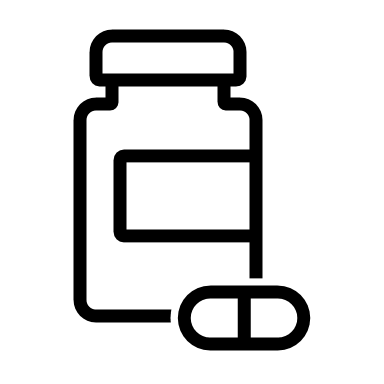 COVID-19 Therapeutics
17
Therapeutics can prevent hospitalization and death from COVID-19

Oral agents are widely accessible and work against variants

Offer to symptomatic individuals at higher risk of severe disease

Must be given within 5 days of symptom onset

CDC list of higher risk medical conditions: https://www.cdc.gov/coronavirus/2019-ncov/hcp/clinical-care/underlyingconditions.html
Overview
Steroids and Antibiotics
These drugs can cause harm and provide no demonstrated benefit in patients with COVID-19 with no supplemental oxygen requirement or bacterial coinfection. 

Systemic corticosteroids are not recommended to treat patients with mild to moderate COVID-19 who do not require supplemental oxygen. 

Antibacterial therapy is not recommended for the treatment of COVID-19 in the absence of another indication.
19
NIH COVID-19 Treatment Guidelines
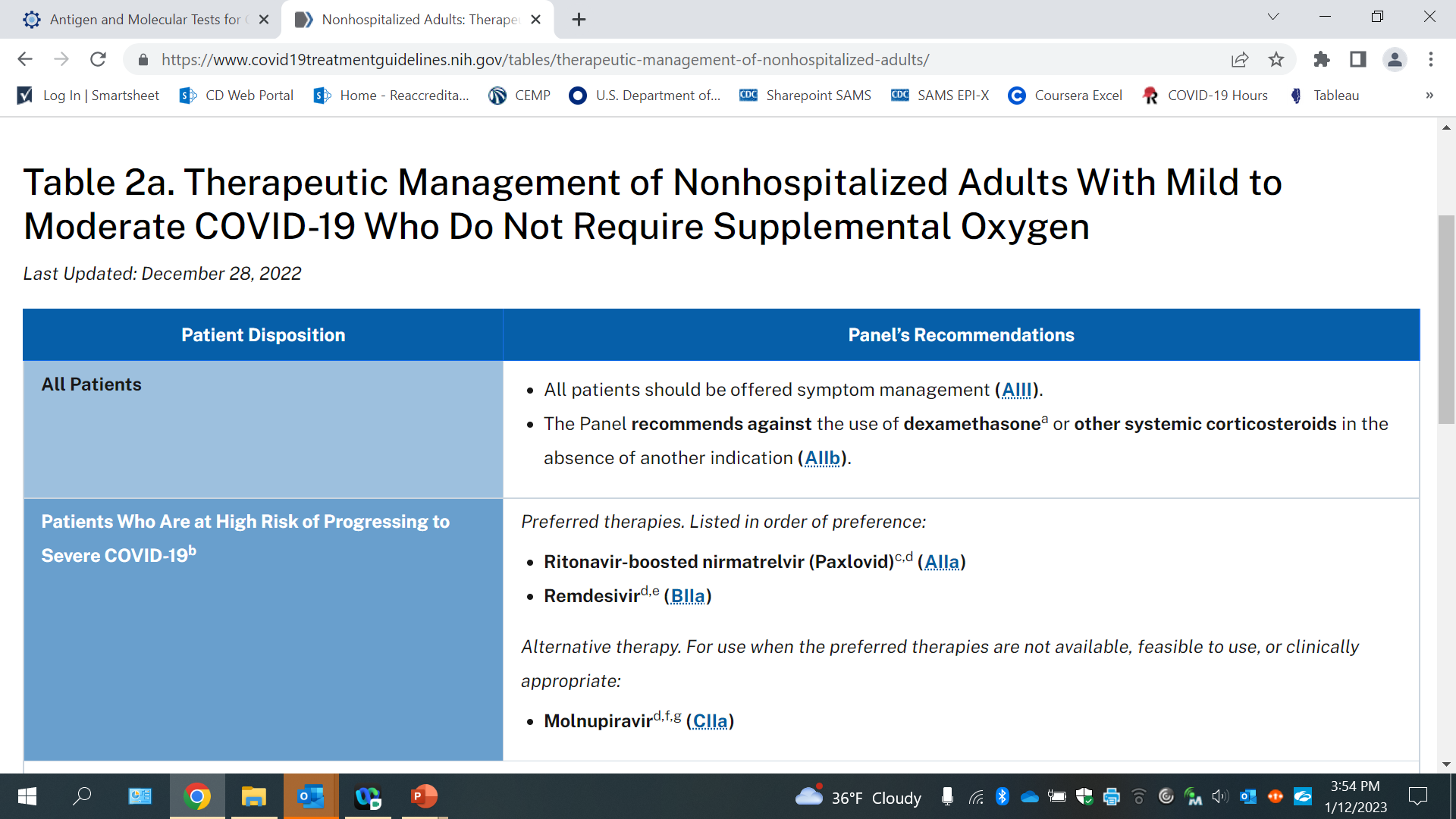 Clinical Management of Adults Summary | COVID-19 Treatment Guidelines (nih.gov)
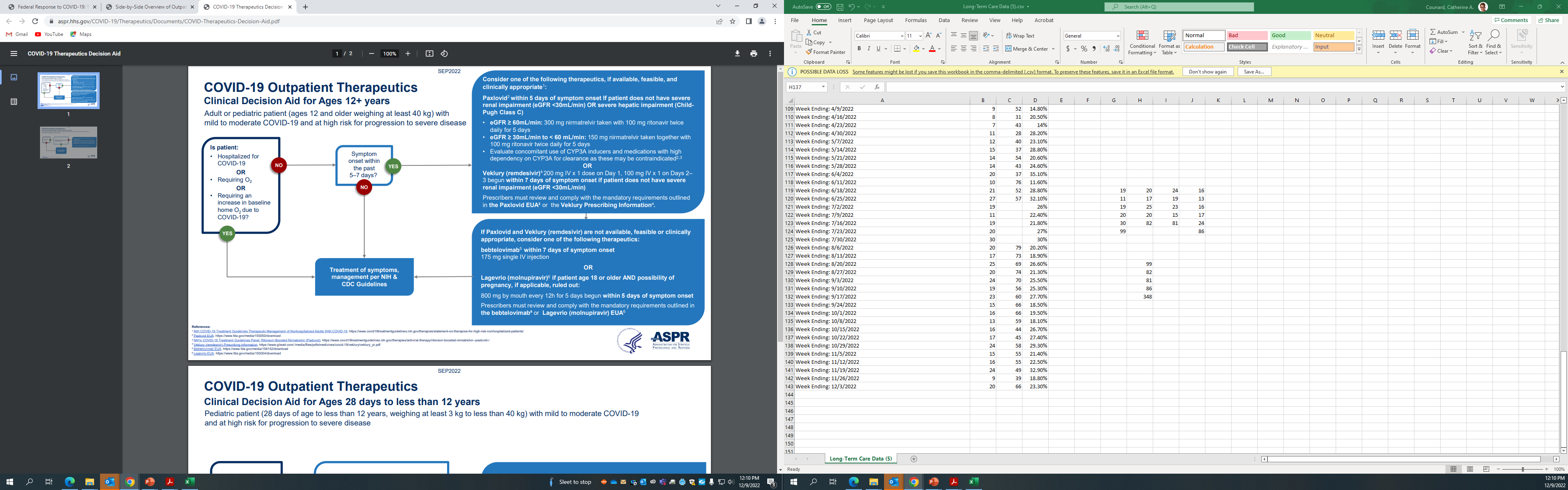 https://aspr.hhs.gov/COVID-19/Therapeutics/Documents/COVID-Therapeutics-Decision-Aid.pdf
21
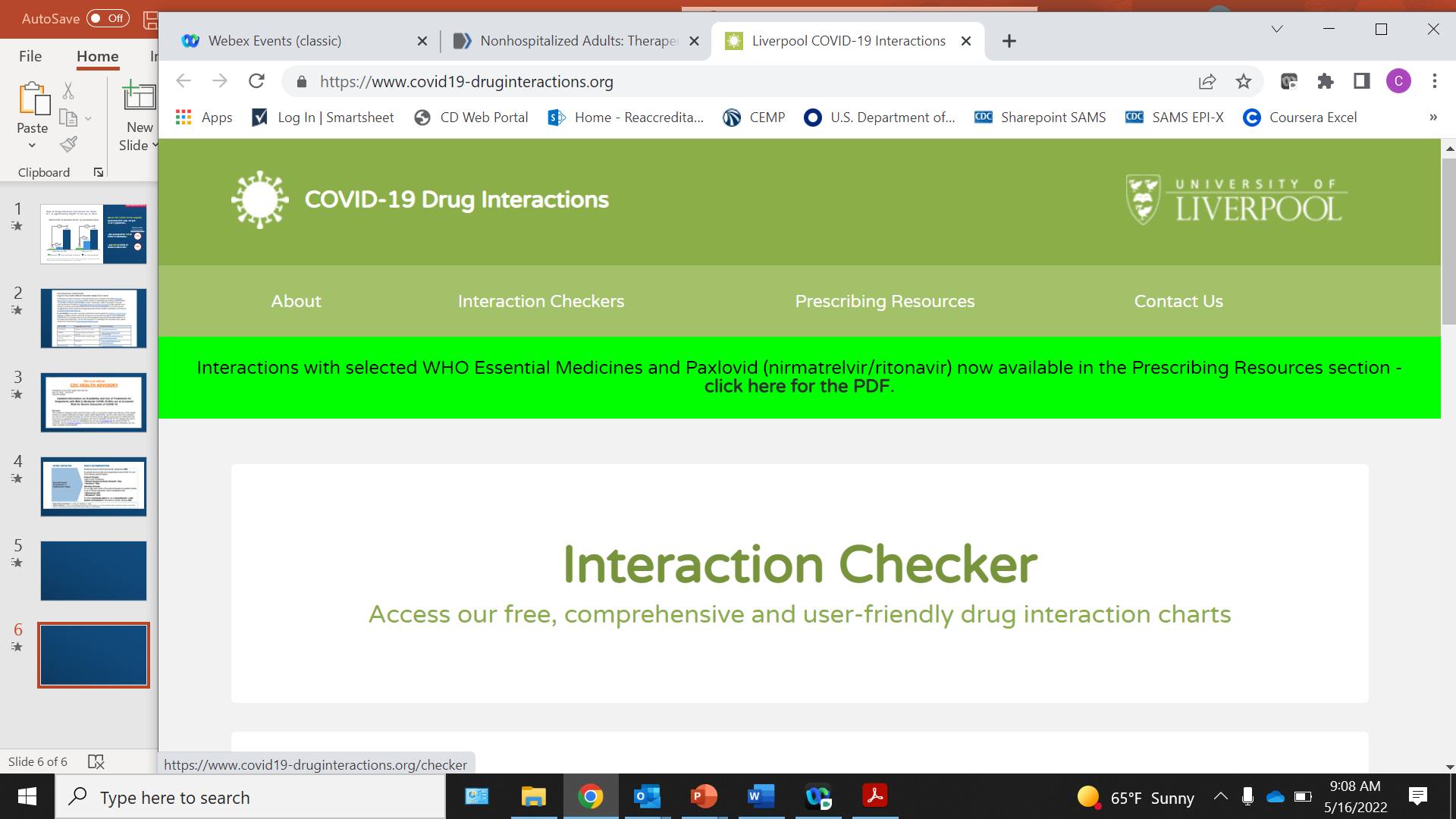 https://www.covid19-druginteractions.org/checker
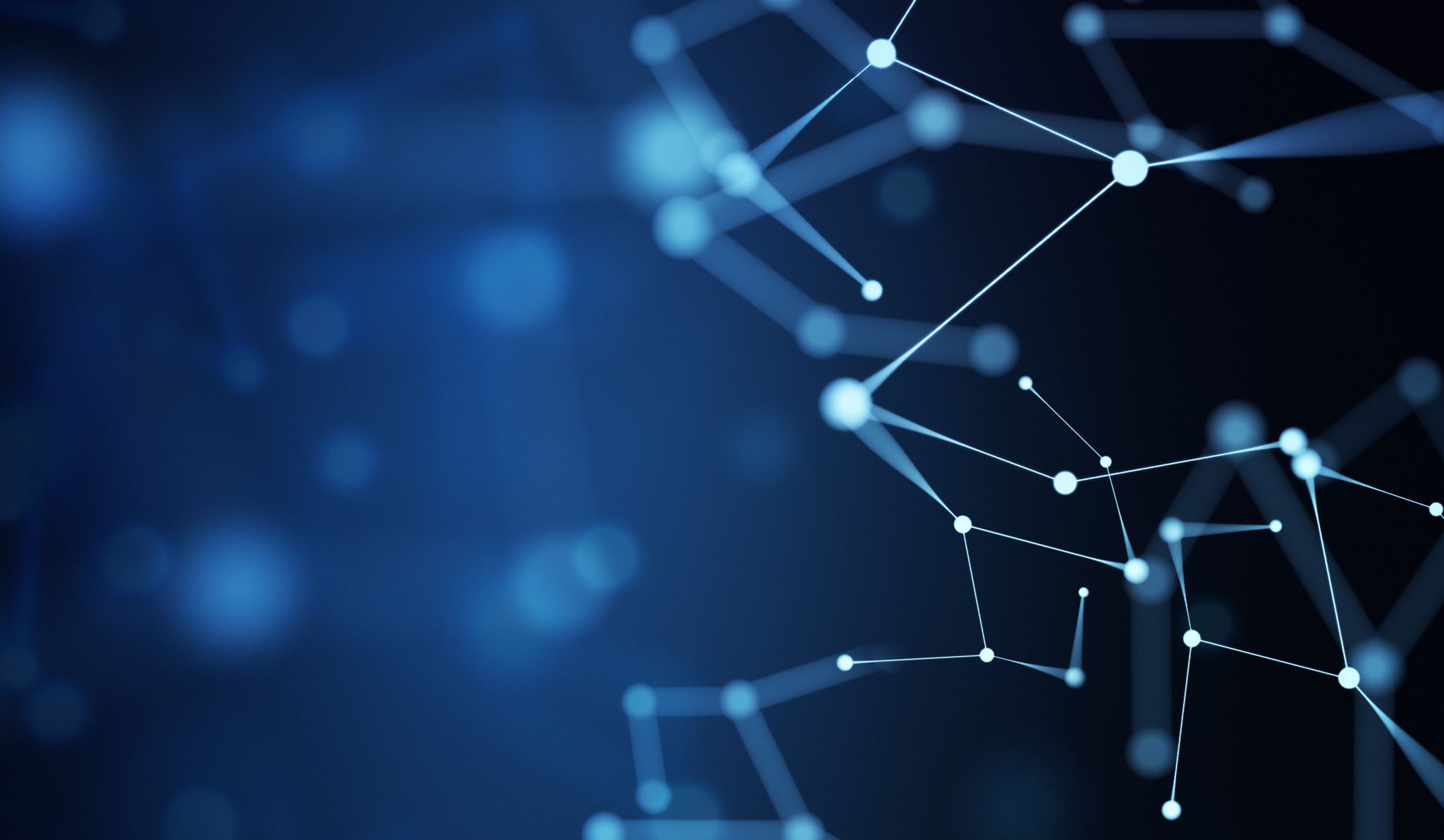 IDPH Long-Term Care COVID-19 Q&A Webinar
January 13th,  2023
Thomas C. Roome, MPH, EMT,
Regional Infection Prevention Specialist, 
Illinois Department of Public Health,
Office of Policy, Planning, and Statistics, 
Division of Patient Safety and Quality,
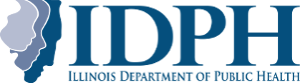 [Speaker Notes: Good afternoon, I’m Tom Roome, and today I’ll be covering some of the questions we’ve been getting lately. Remember you can always send your questions to the DPH.COVIDHAI@Illinois.gov email address.]
Q: Testing of Staff and Residents During an Outbreak Investigation:
An outbreak investigation is initiated when a single new case of COVID-19 occurs among residents or staff to determine if others have been exposed. 

An outbreak investigation would not be triggered when a resident with known COVID-19 is admitted directly into TBP, or when a resident known to have close contact with someone with COVID-19 is admitted directly into TBP and develops COVID-19 before TBP are discontinued. 

In an outbreak investigation, rapid identification and isolation of new cases is critical in stopping further viral transmission.

https://www.cms.gov/files/document/qso-20-38-nh-revised.pdf
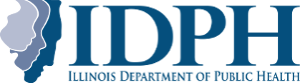 Q: What is the Definition of ‘COVID-19 Outbreak’?
One positive facility-associated case, identified in a resident or staff, requires the facility to begin an outbreak investigation.
 
This is considered “an outbreak” from a (facility) response side of things and warrants an investigation. 

The Local Health Departments use a different definition, however, for facilities the focus should remain on when they need to take action (i.e. outbreak response).
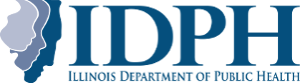 [Speaker Notes: We’ve been asked about the definition of outbreak. An outbreak is initiated when one positive COVID-19 case is identified in residents or staff. This also triggers an outbreak investigation for the facility, in other words, you need to start outbreak testing. 

LHDs use a different definition, however, the important thing is that facilities know when they need to test and when they can stop. 
For contact tracing, you start testing close contacts after one case  you can stop testing if none of those close contacts become positive (If they do, switch to a broad approach.)
For broad-based approach, start testing everyone after 1 case, and stop when you haven’t had any new cases for 14 days.]
Q: Do we Need to Report Cases if They Aren’t Facility-Associated?
No, it is only required that you report cases that are facility-associated.

In addition, cases that aren’t facility-associated wouldn’t count toward an outbreak. 

For instance, you wouldn’t have to report if.....

A resident arrives already positive and is put on TBP, or

They test positive within 14 days following admission (without a known exposure at your facility), or

If a staff member is away on vacation and contracts COVID-19, but hasn’t worked within 48h (of the positive test or symptom onset),
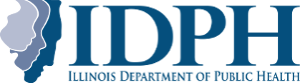 Q: How do you Distinguish Between Facility Cases and Community Cases for a Recent new Admission to a LTCF?
If a positive case is identified in an individual within 14 days of admission the case is not considered facility-associated.
 
Unless there is a known exposure at the admitting facility during those 14 days, then it would be facility-associated. 

Conversely, if the resident has a known exposure at a previous facility, it would not be considered facility-associated (for the admitting facility)

The case would be attributed to the facility where the resident resided at last.
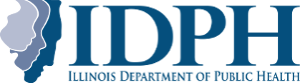 Q: How do you Choose Between the Contact Tracing and Broad-Based Approaches?
There are two outbreak testing approaches a facility can use when they identify a case:
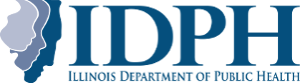 Q: How do you Choose Between Contact Tracing and Broad-Based Approaches? (Cont.)
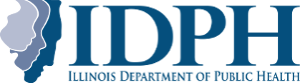 Q: Is Quarantine Required for Close Contacts Residents?
This depends on whether the exposed resident has symptoms or not. 

Symptomatic residents should be placed into TBP empirically until test results are known. 

Asymptomatic residents should be tested but do NOT require TBP while waiting on the test results.

Asymptomatic, exposed residents should mask until day 10 after exposure (day 0).
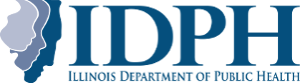 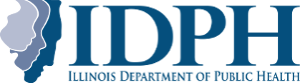 Q: Are there Other Situations where we may Still Need to Quarantine Residents?
Empiric Transmission-Based Precautions following close contact may be considered when:

The resident can’t be tested or can’t wear source control for 10 days after exposure. 

The resident is moderately to severely immunocompromised. 

The resident resides on a unit with others who are immunocompromised.

The resident resides on a unit with ongoing SARS-CoV-2 transmission that is not controlled with initial interventions.
Q: What Should we do if a Close Contact who Wasn’t Quarantined Becomes Positive?
If you do have positive cases from testing exposed residents or staff (day 1, 3, 5),

Assume a broad approach (unit, floor, or facility) testing every 3-7 days until there are no new cases for 14d. 

If no one tests positive after the 3rd test (day 5), no further testing is indicated.  

Remember, they should still be wearing masks for 10 days post-exposure (i.e. an additional 5 days after testing)--
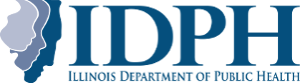 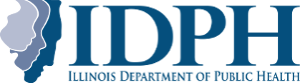 Q: How do I Know where my Facility Needs to Report COVID-19 Cases?
[Speaker Notes: There are 4 ways that every facility needs to report: 
1.) Cases: via NHSN or Smartsheet 
2.) POC Test reporting: Simple report (or NHSN) 
3.) LHD reporting
4.) Outbreak reporting: to OHCR]
Q: Does a CLIA Waiver apply to only COVID-19 tests, or other tests too?
A CLIA Waiver applies to all CLIA Waived tests.
Many tests are CLIA waived 
For Infectious Diseases and common tests in nursing homes, this including:
SARS-CoV-2
Influenza A, Influenza A/B, and Influenza B
RSV
Respiratory Viruses
Respiratory Bacterial Pathogens  
Group A Strep
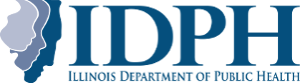 Q: How do we Obtain POC Antigen Test Kits?
You either have to: 
Buy them, 
Or apply for them for free through US HHS. 

To enroll, or see if you’re eligible, for free test kits 
Email the U.S. Department of Health and Human Services (HHS) Binax NOW Team at: 
Binax.Team@hhs.gov
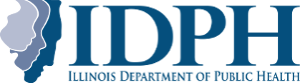 COVID-19 and Influenza Vaccination
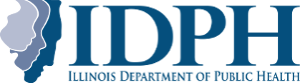 Q: Is There a Sample Declination Form for Influenza Vaccination, and if so, Where can it be Found?
HCP must receive an influenza vaccine or have a declination on file per 77 Ill. Admin. Code §956.30(c). 

“c) Declination of Vaccine 
1) A health care employee may decline the offer of vaccination if:
A) the vaccine is medically contraindicated;
B) the vaccination is against the employee's religious belief; or
C) the employee has already been vaccinated.
2) General philosophical or moral reluctance to influenza vaccinations does not provide basis for an exemption. (Section 2310-650 of the Act)
3) Health care employees who decline vaccination for any reason indicated in subsection (c)(1) shall sign a statement declining vaccination and certifying that he or she received education about the benefits of influenza vaccine.”

A sample declination form can be found in appendix A of 77 Ill. Admin. Code §956
Appendix A, Sample Declination: https://www.ilga.gov/commission/jcar/admincode/077/07700956ZZ9996AR.html
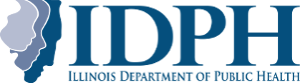 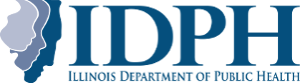 Q: Do we Only Need Declinations for Influenza, or are they Required for COVID-19 too?
Only influenza vaccines require a declination form. 

The influenza vaccines require someone to attest that they have a legitimate medical, or sincerely held religious, exemption on the declination form. 

The COVID-19 exemption process requires that exemptions be substantiated.
These are two different processes, and the COVID-19 vaccine doesn’t require a declination form.
Once exempted, a staff member will remain exempted for the bi-valent booster/vaccine. 

These vaccines are very similar to the original vaccine, they simply include mRNA for both the original COVID-19 strain and Omicron. 

Although the bi-valent is technically a ‘new’ vaccine, the same medical contraindications and religious exemptions that were previously documented will apply to this vaccine.
Q: If we Have Staff with Exemptions for the Previous COVID-19 Vaccines, do they Need a New Exemption for the Bi-valent Vaccine?
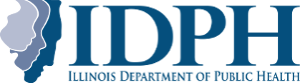 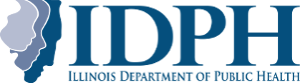 Thank you!
We’ll Now Move to the Live Q&A 
Portion of the Webinar.....
Please Type your Questions in the Chat Box.
If We’re Unable to Answer your Question, 
								    Please Send it to DPH.COVIDHAI@Illinois.gov
Open Q&A
Submit questions via Q&A pod to All Panelists


Please do not resubmit a single question multiple times
Slides and recording will be made available after the session.
41
Reminders
SIREN Registration
To receive situational awareness from IDPH, please use this link to guide you to the correct registration instructions for your public health related classification: http://www.dph.illinois.gov/siren 

NHSN Assistance:   
Contact Telligen: nursinghome@telligen.com­
42